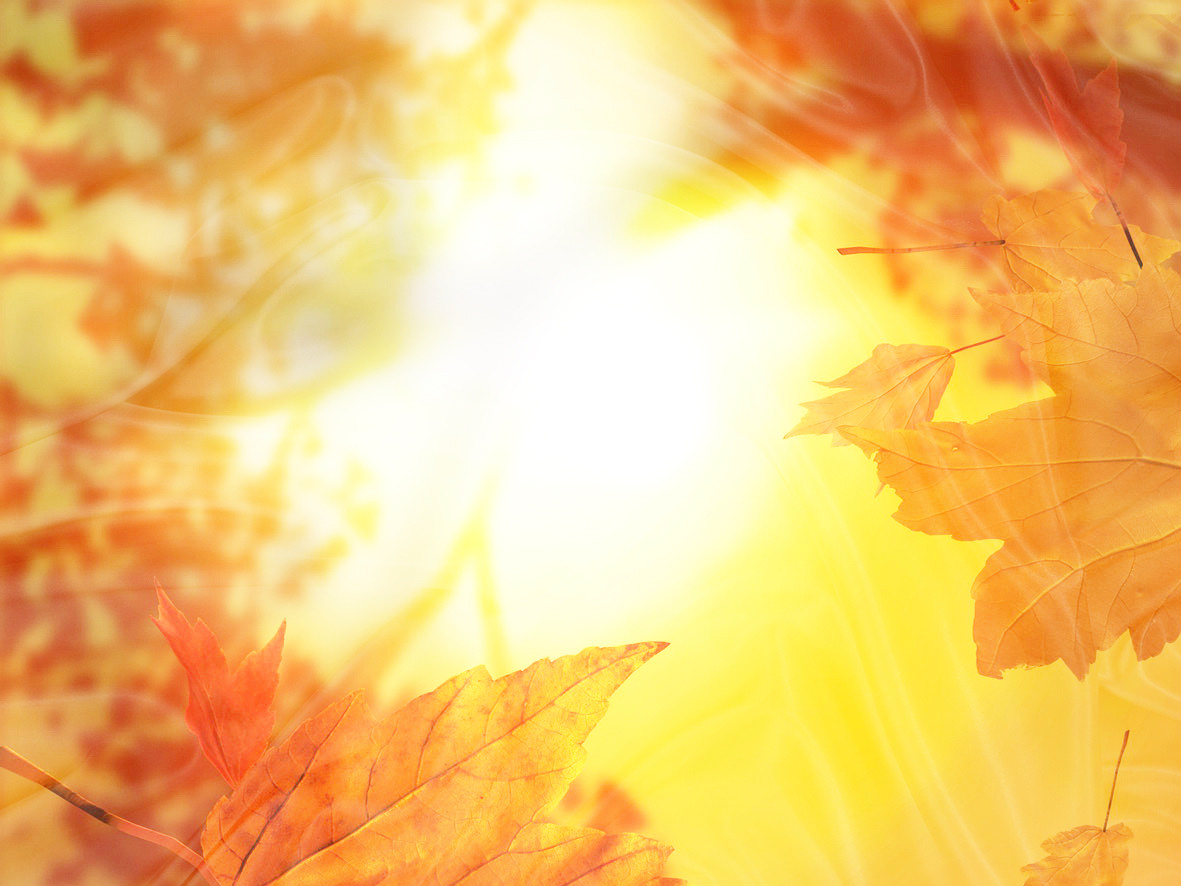 120 лет со дня рождения Марины Цветаевой (8 октября 1892 год)
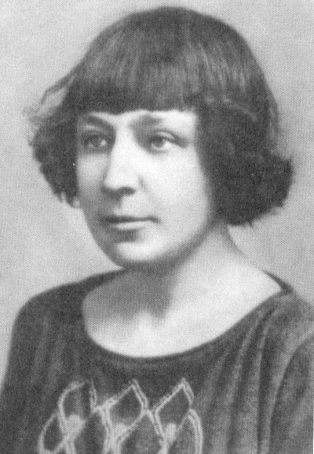 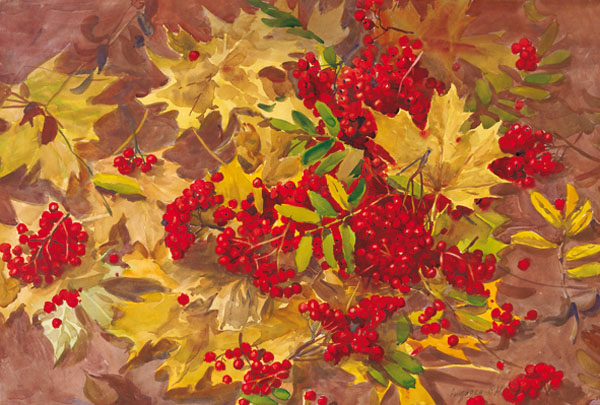 Красною кистью
 Рябина зажглась.
 Падали листья.
 Я родилась.
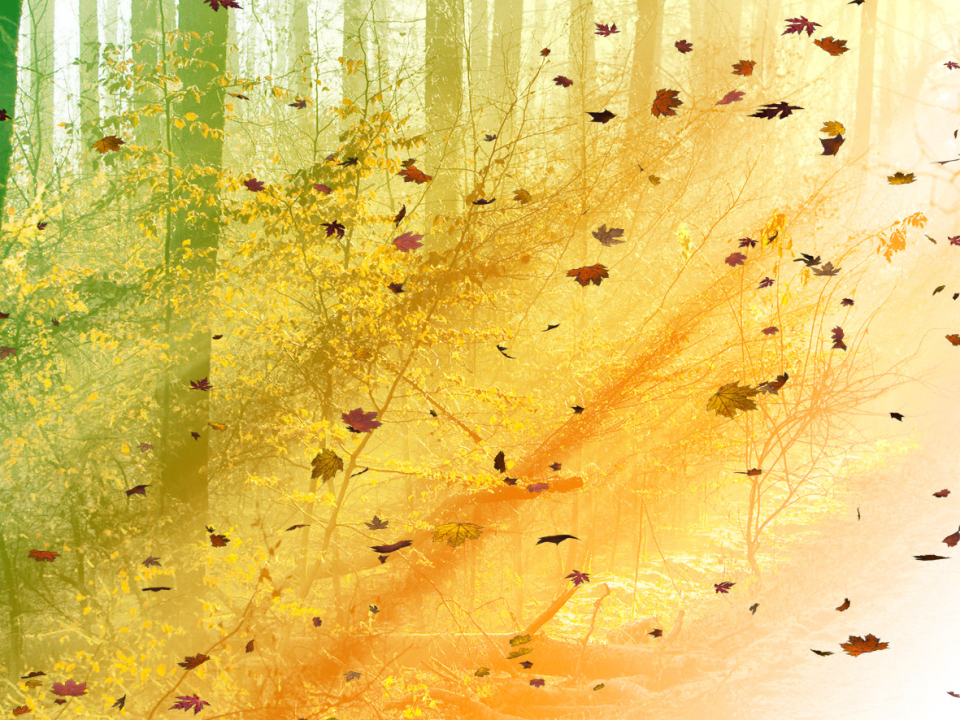 Я не люблю жизни как таковой, 
для меня она начинает значить,  
то есть обретать смысл  и вес – 
только преображенная, 
то есть – в искусстве.

                   М. И. Цветаева
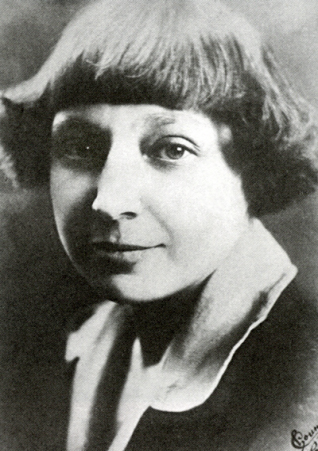 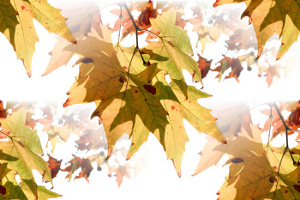 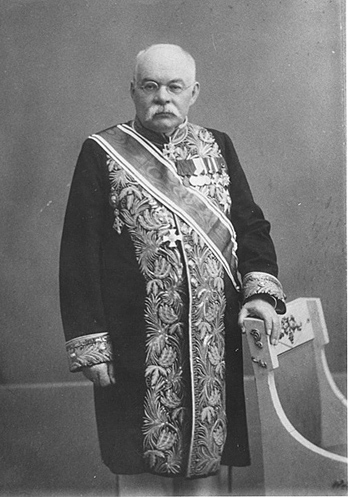 Отец  М.Цветаевой  - Иван Владимирович – профессор Московского университета, основатель Музея изящных искусств.
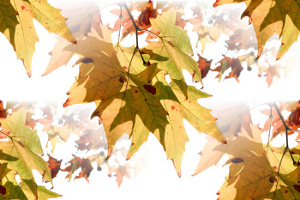 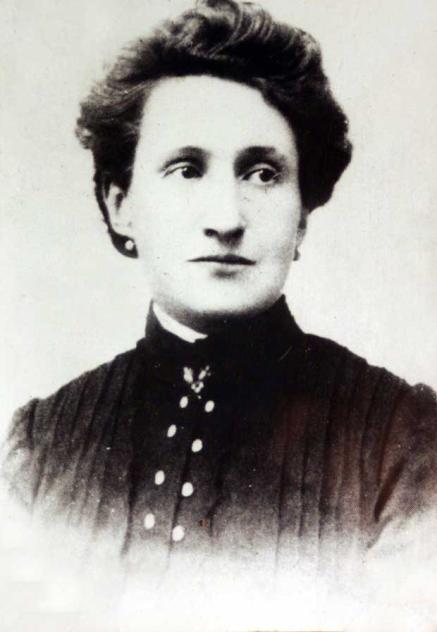 Мать Марии Цветаевой
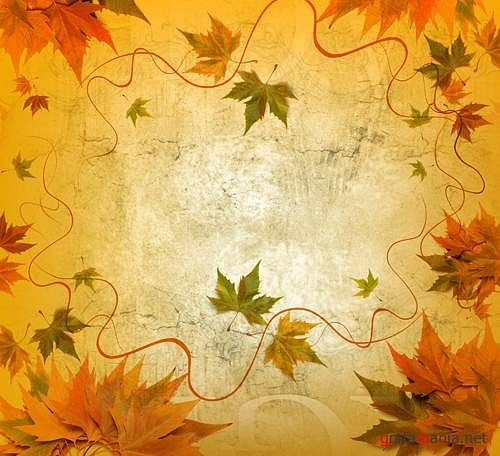 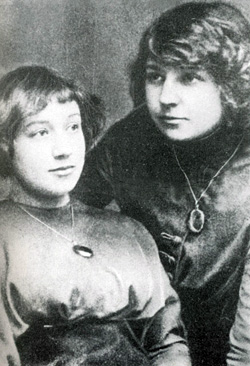 Анастасия и Марина Цветаевы
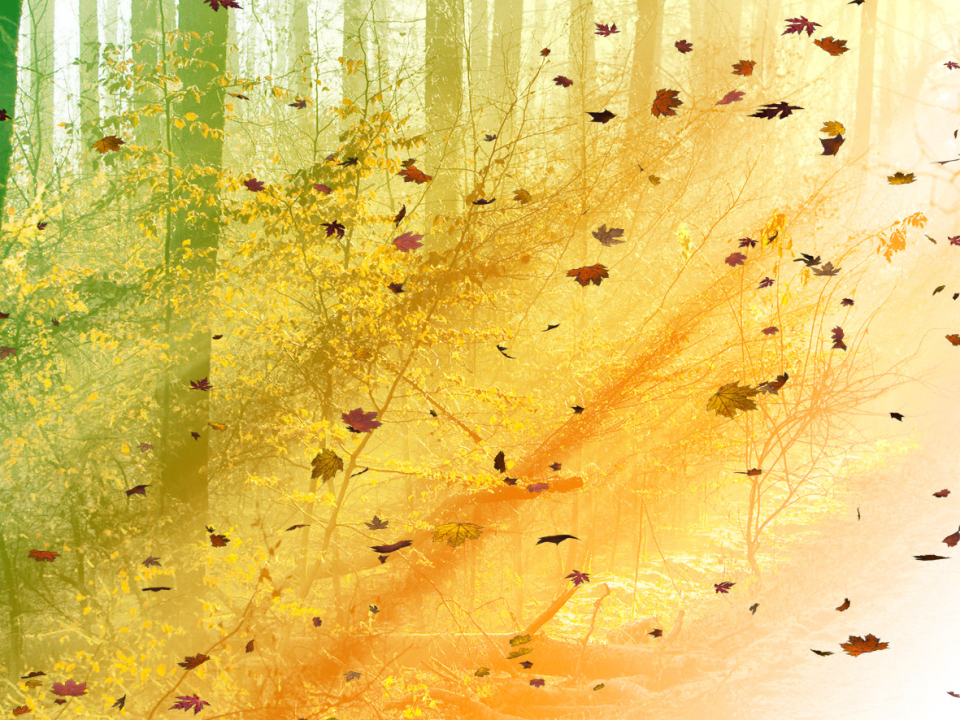 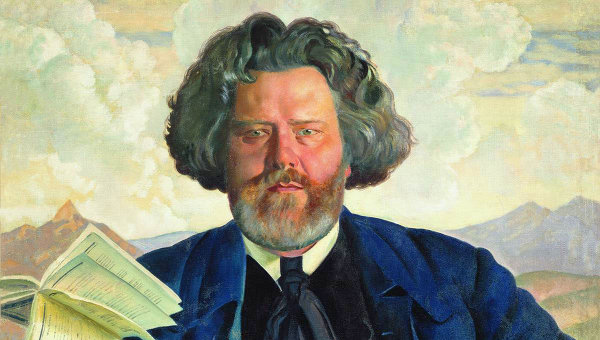 М. Волошин
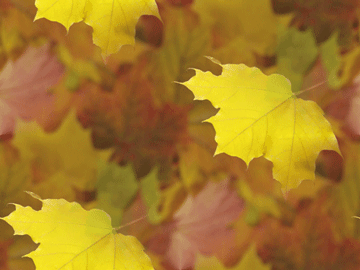 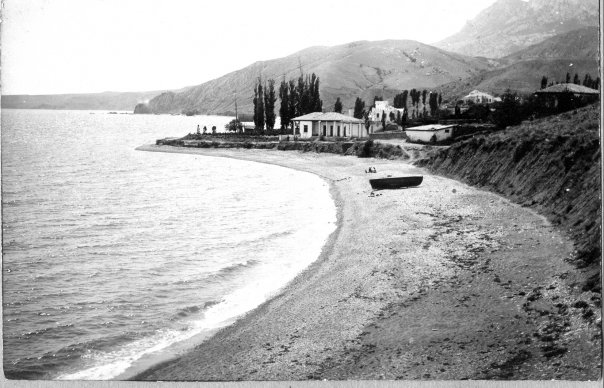 г. Коктебель
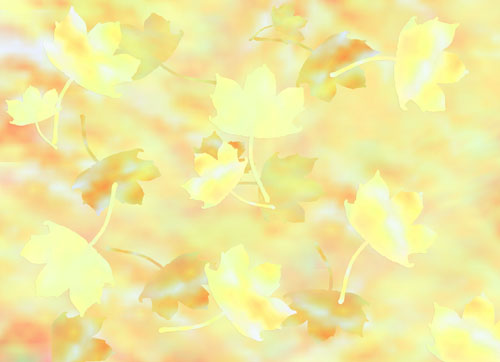 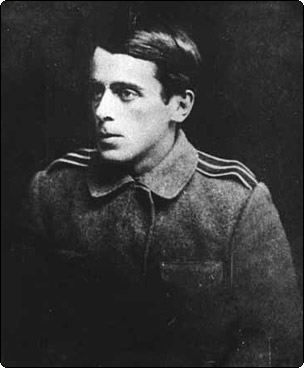 С. Эфрон
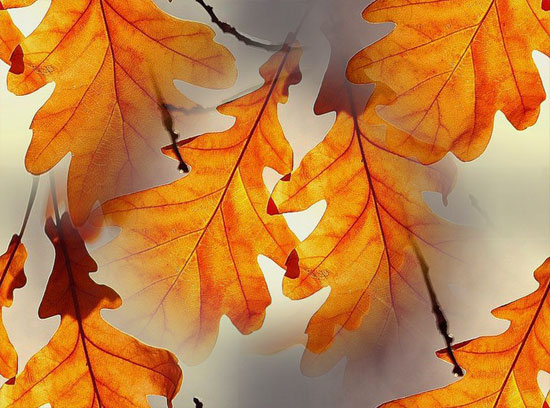 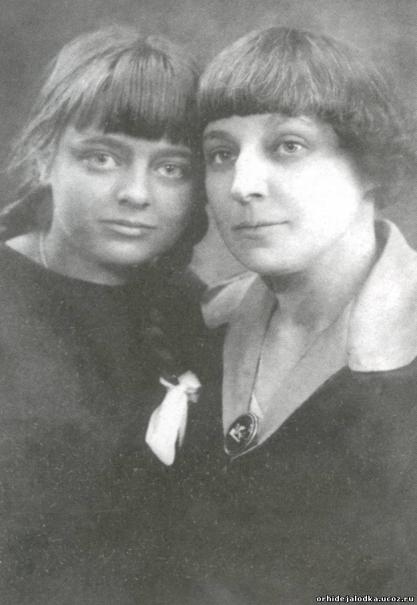 Цветаева и ее дочь Ариадна
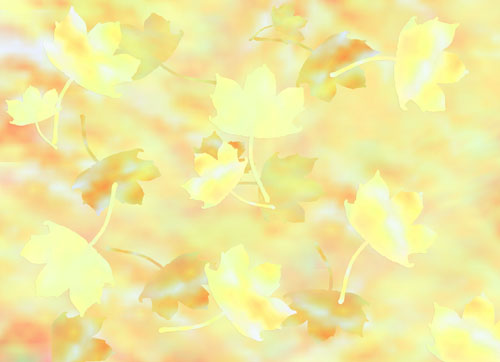 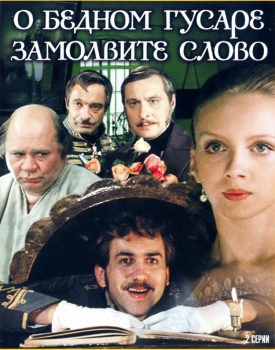 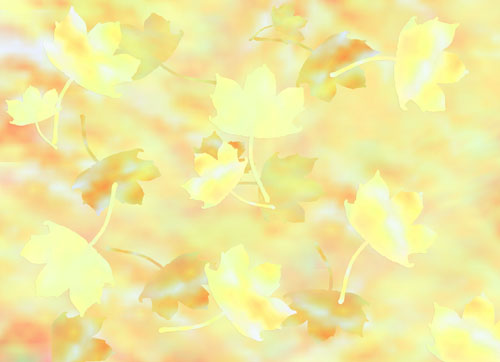 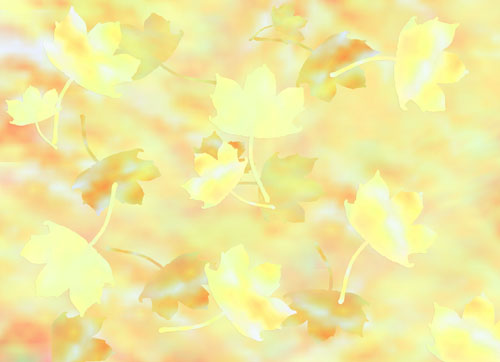 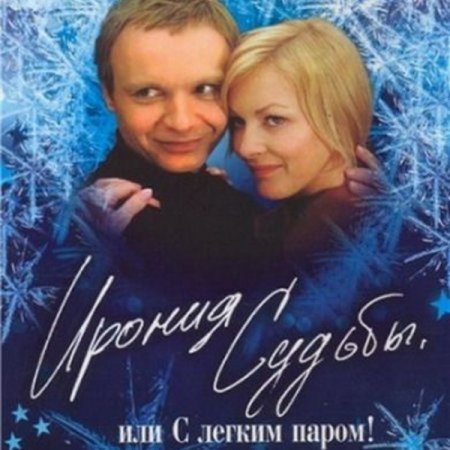 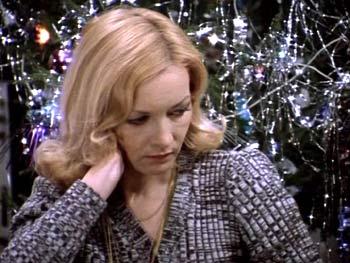 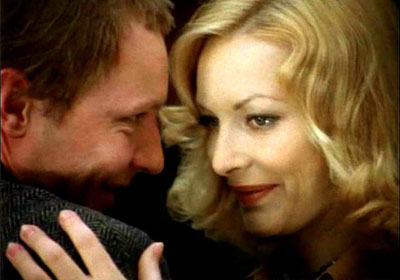 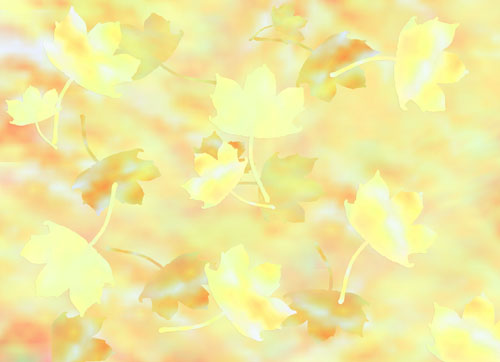 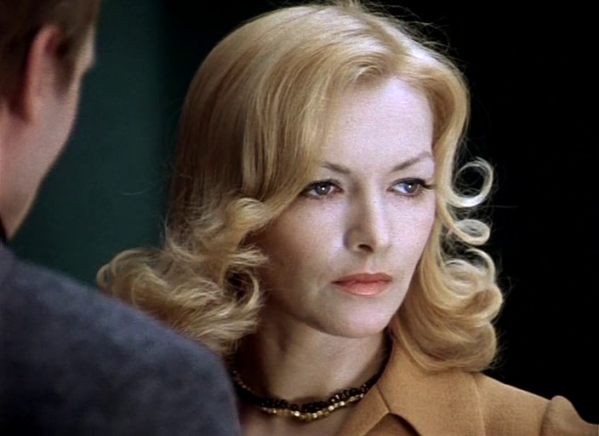 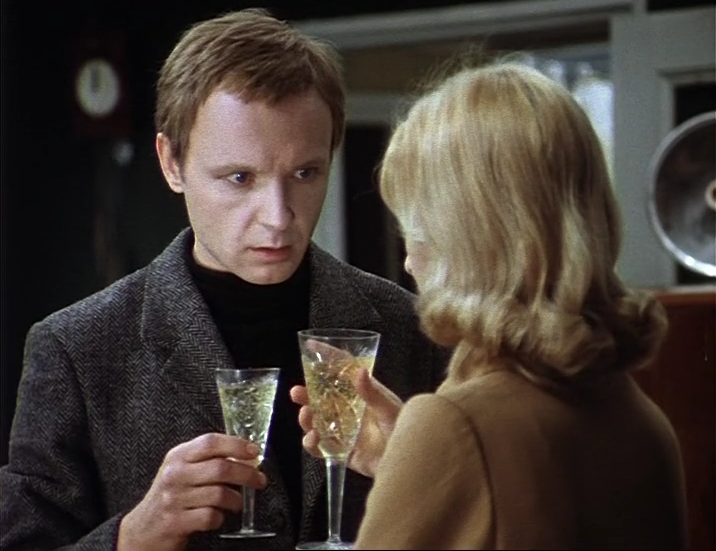 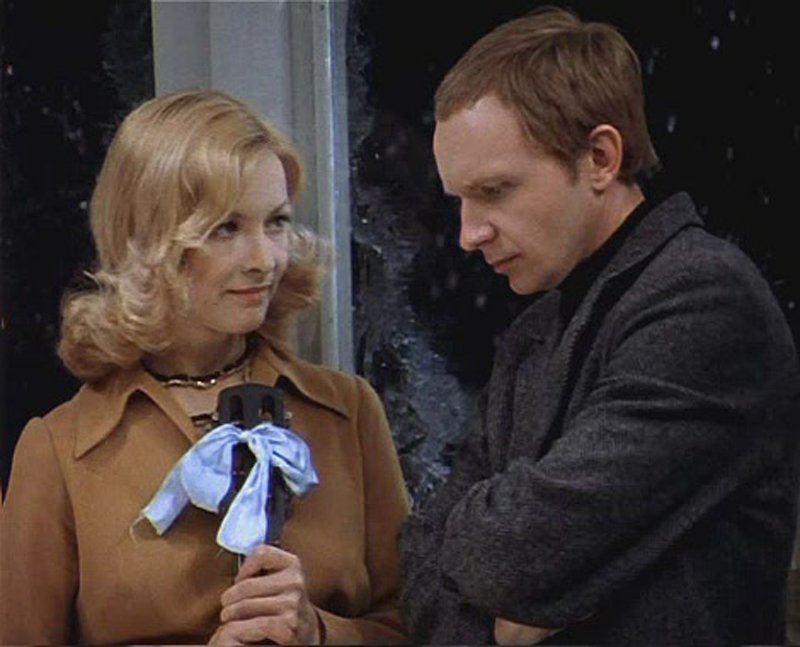 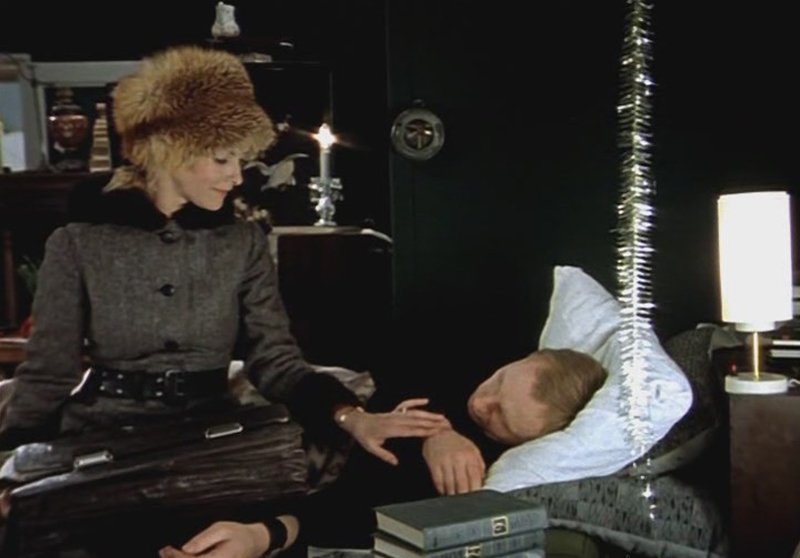 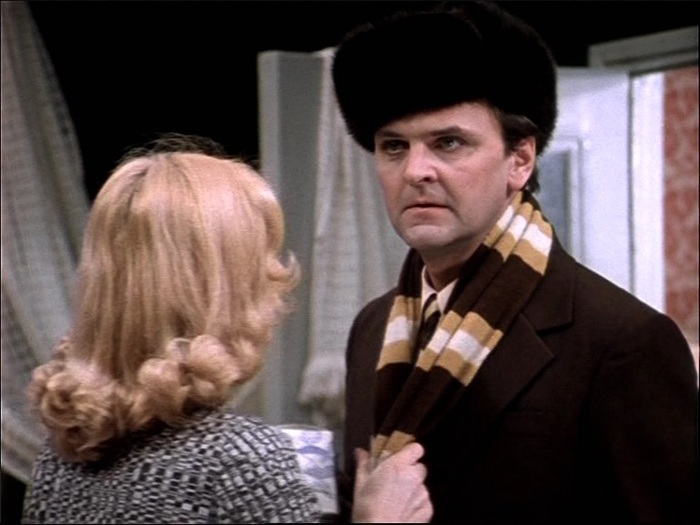 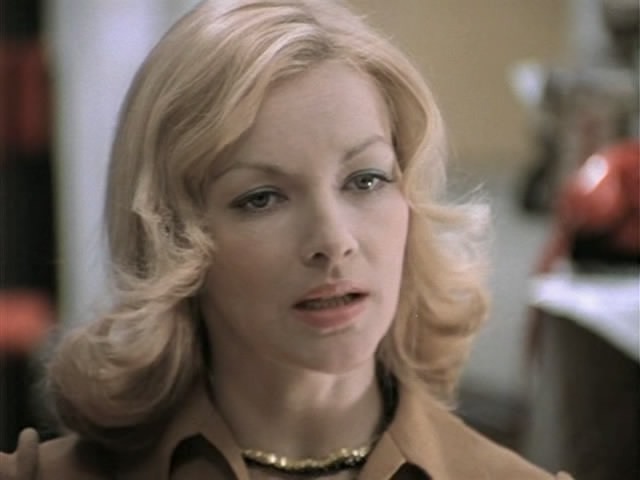 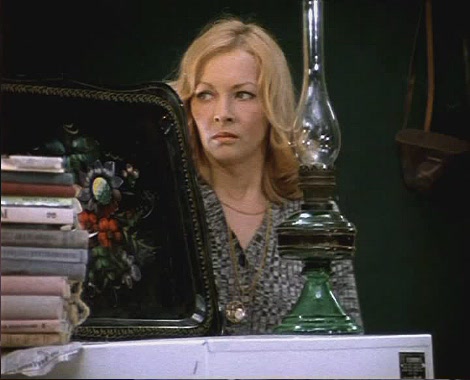 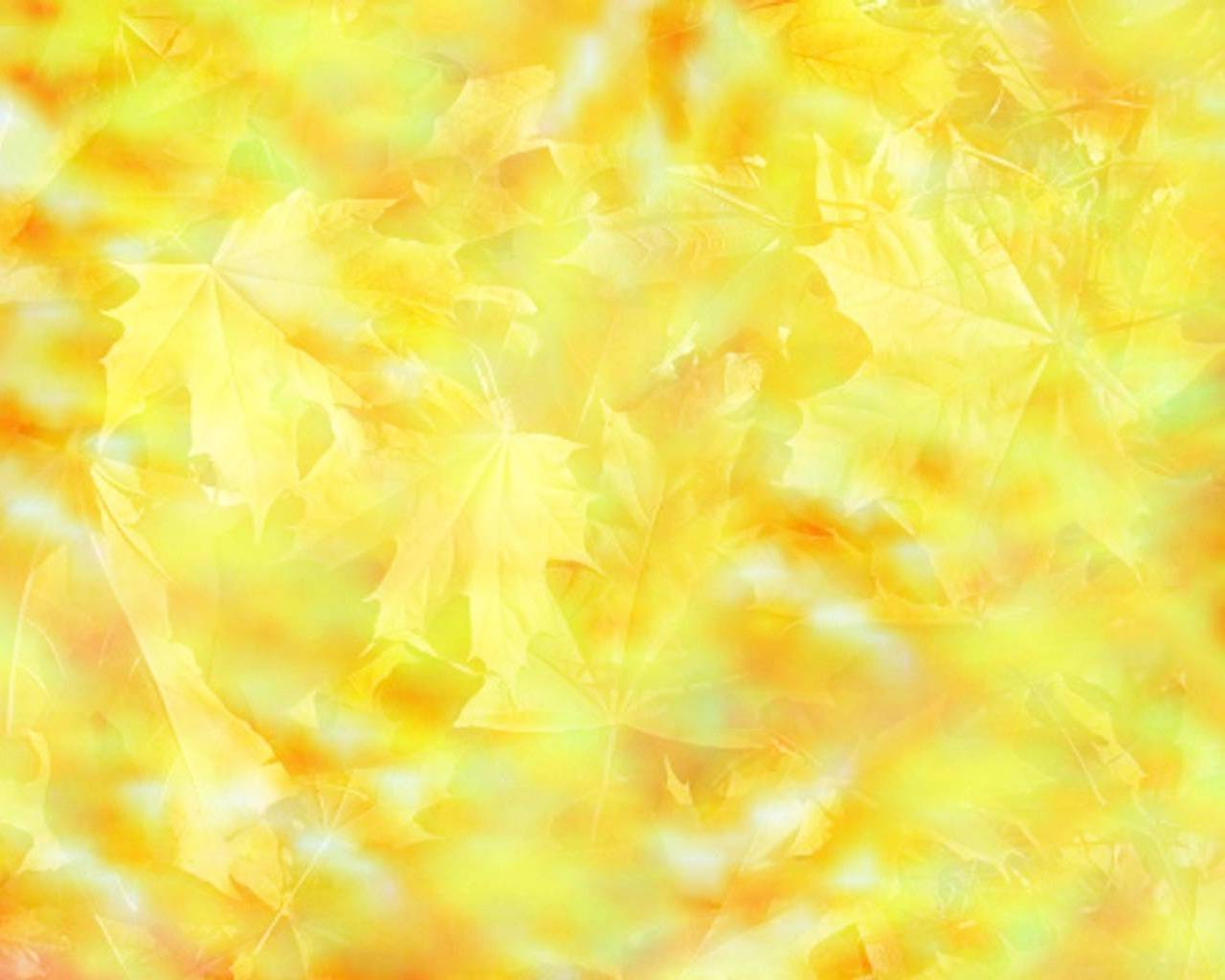 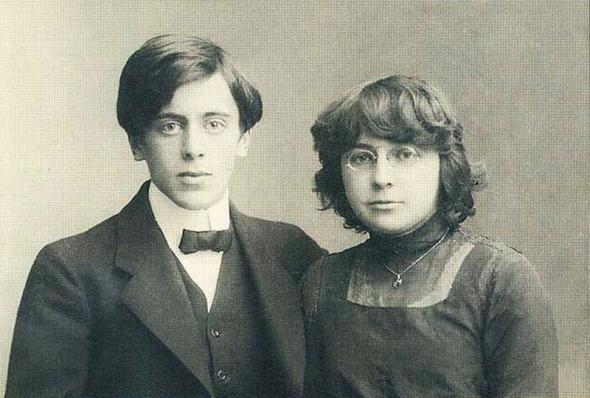 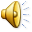 М. Цветаева и С. Эфрон
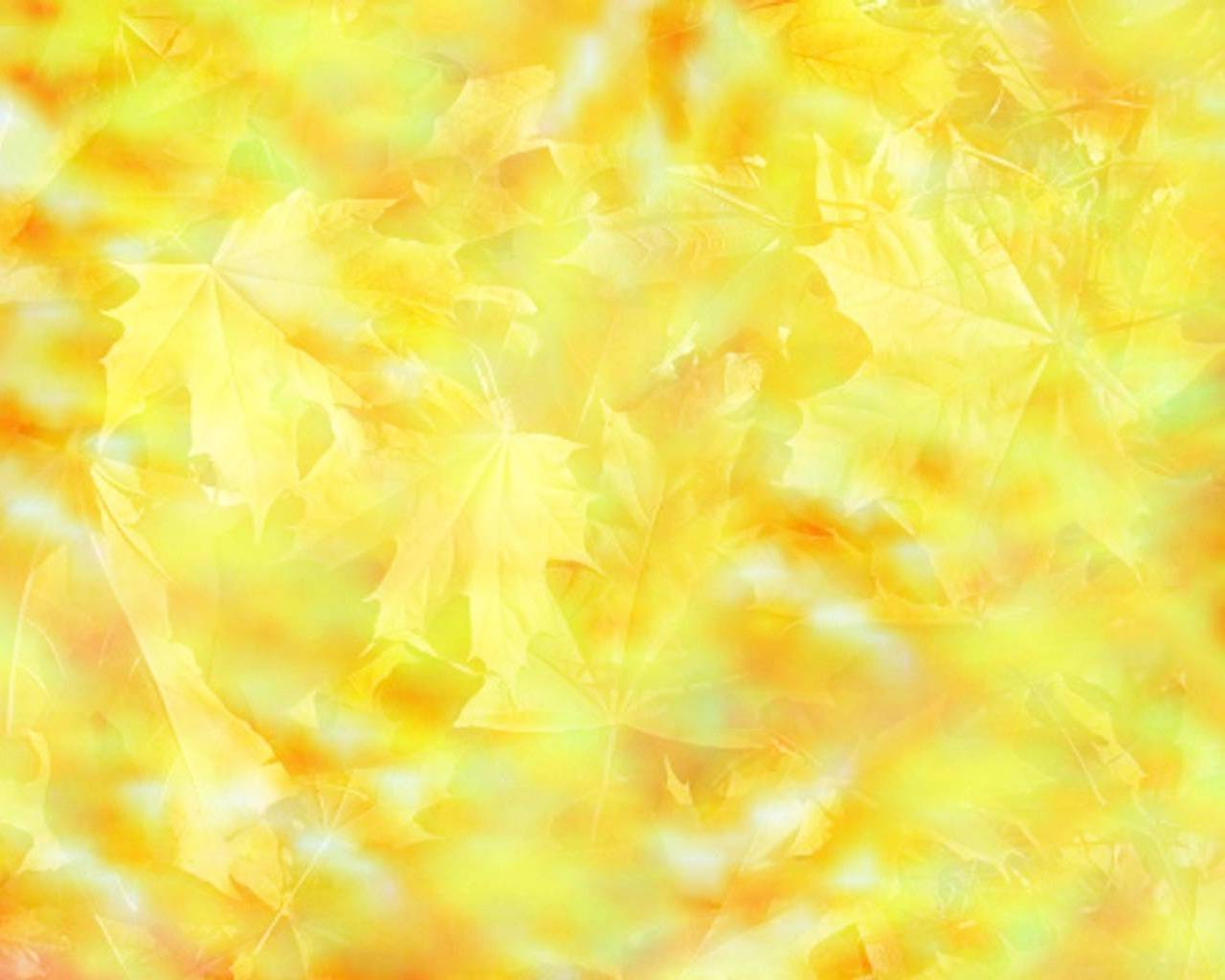 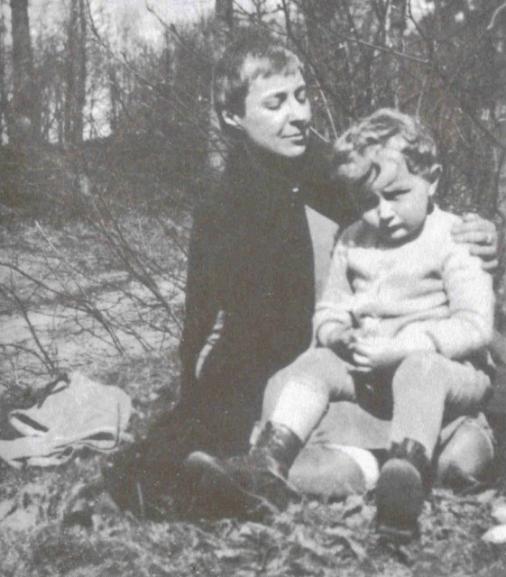 М. Цветаева с сыном Георгием
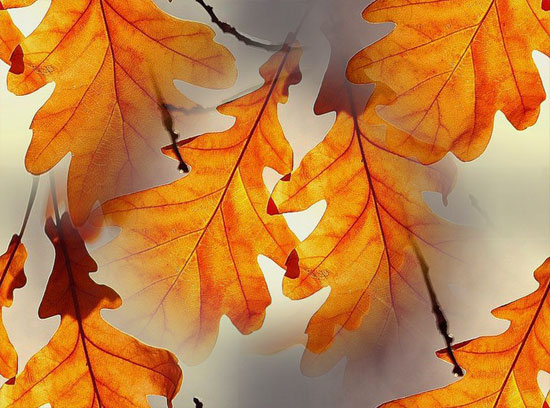 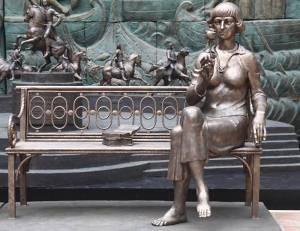 Памятник М. Цветаевой во Франции
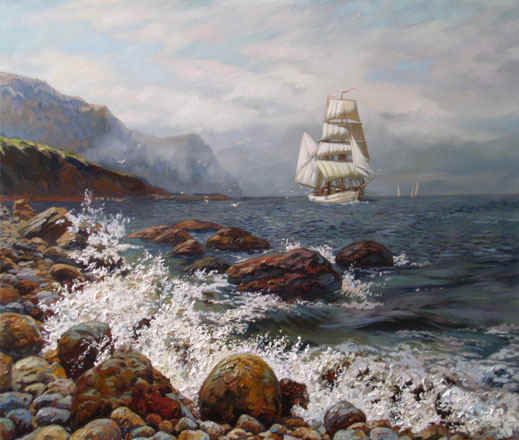 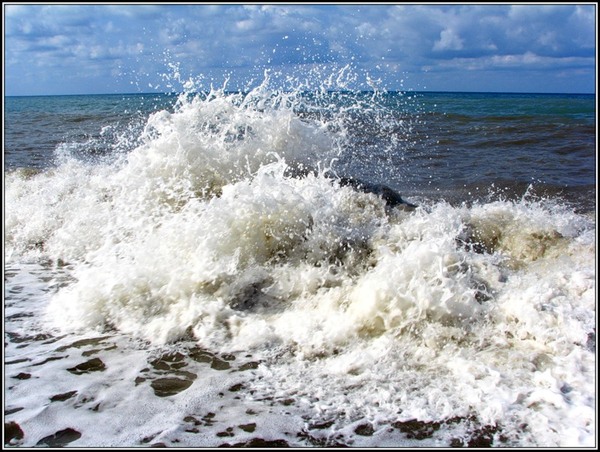 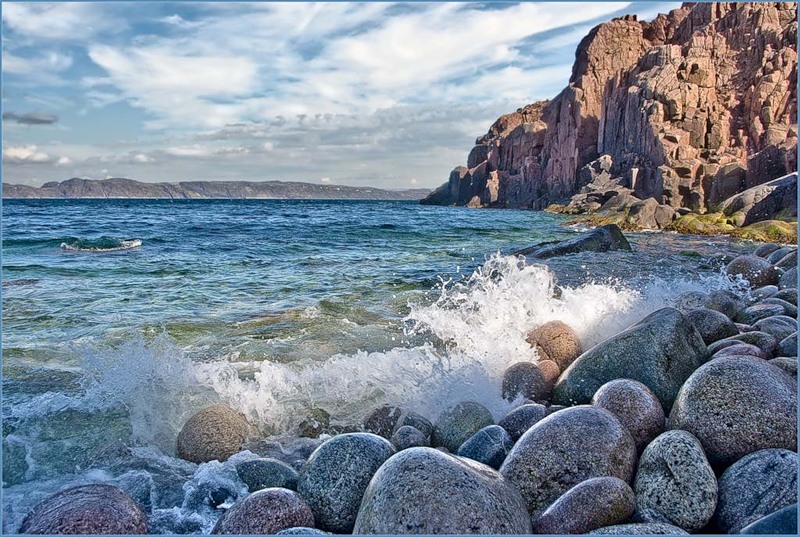 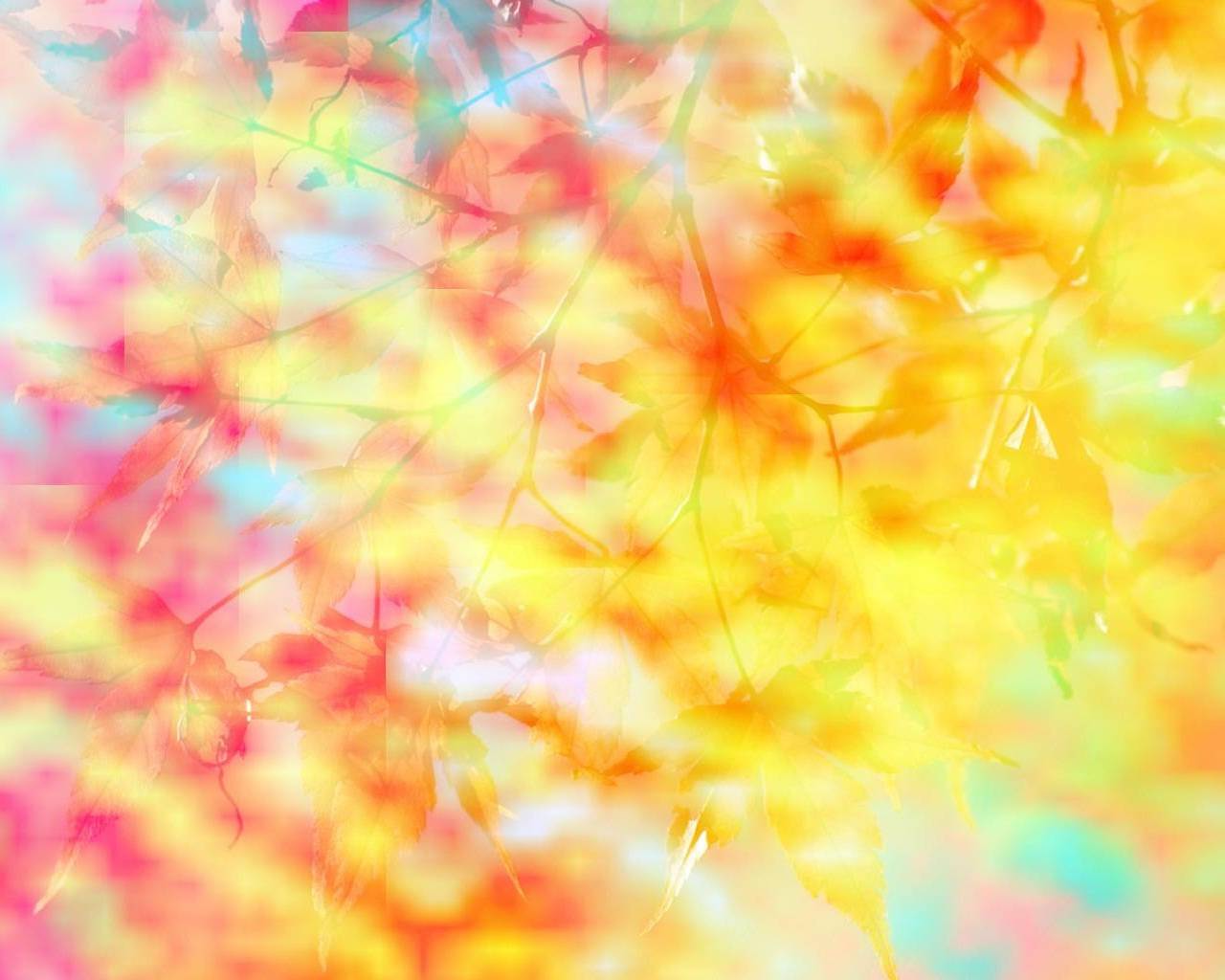 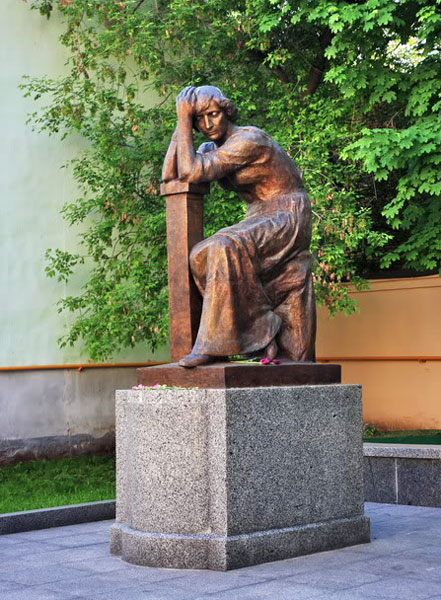 Памятник М. Цветаевой в Москве
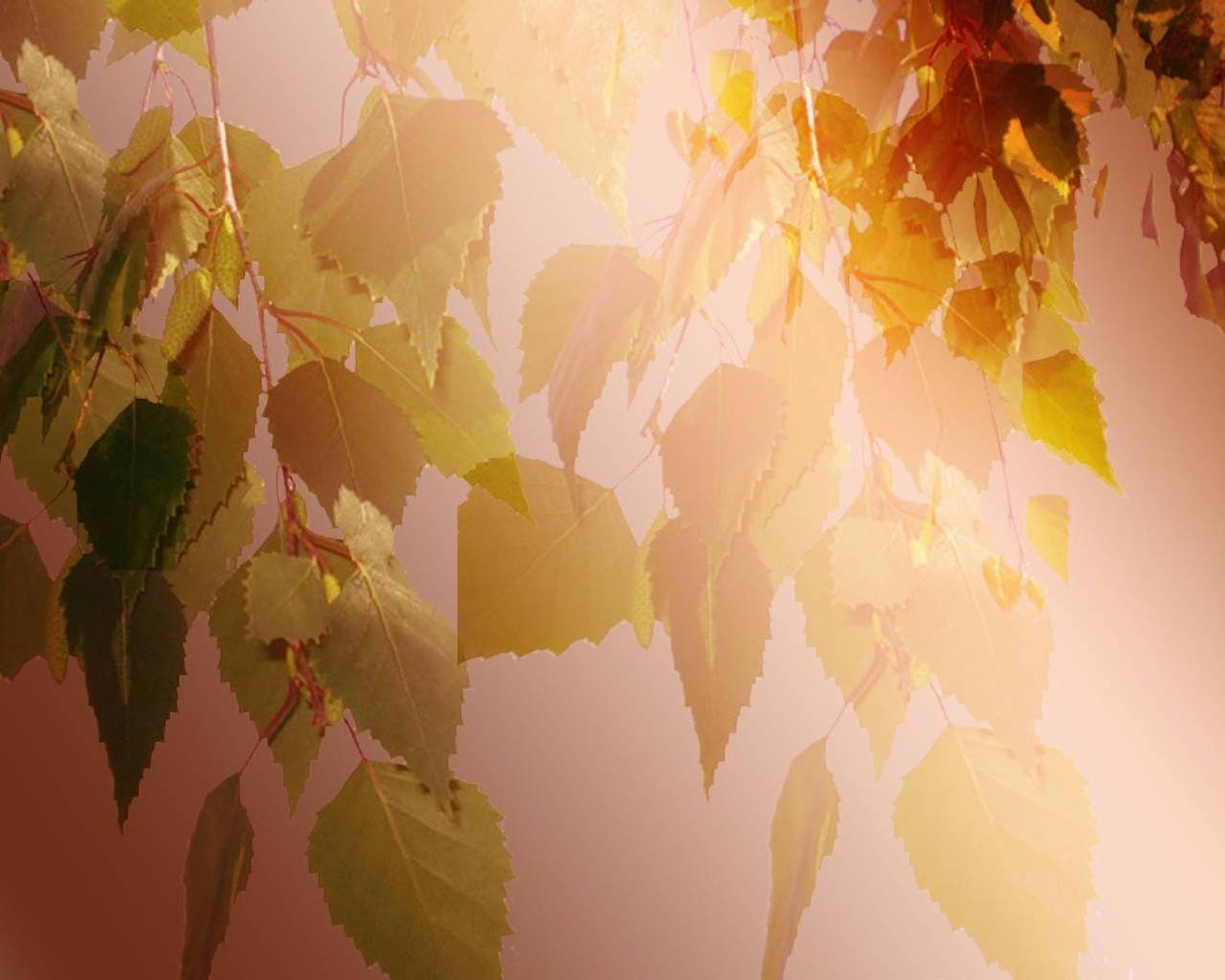 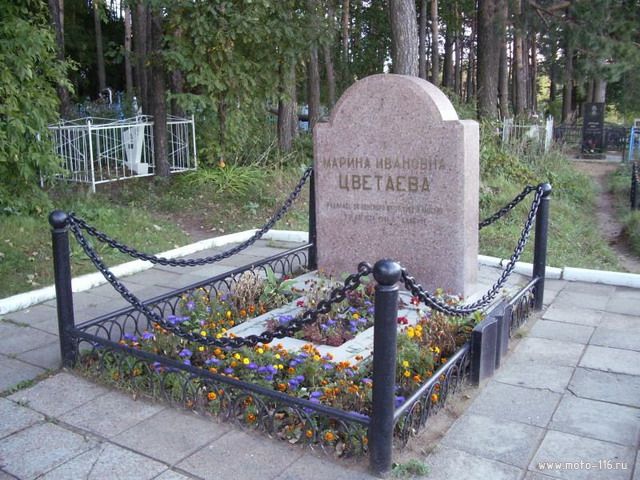 Могила М. Цветаевой в г. Елабуге
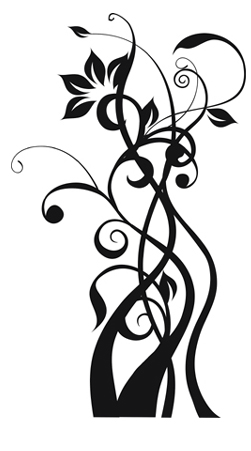 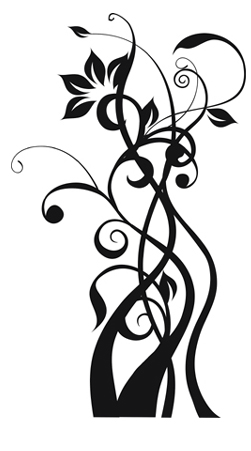 Моим стихам, написанным так рано,
 Что и не знала я, что я - поэт,
 Сорвавшимся, как брызги из фонтана,
 Как искры из ракет,

 Ворвавшимся, как маленькие черти,
 В святилище, где сон и фимиам,
 Моим стихам о юности и смерти,
 - Нечитанным стихам! -

 Разбросанным в пыли по магазинам
 (Где их никто не брал и не берет!),
 Моим стихам, как драгоценным винам,
 Настанет свой черед.
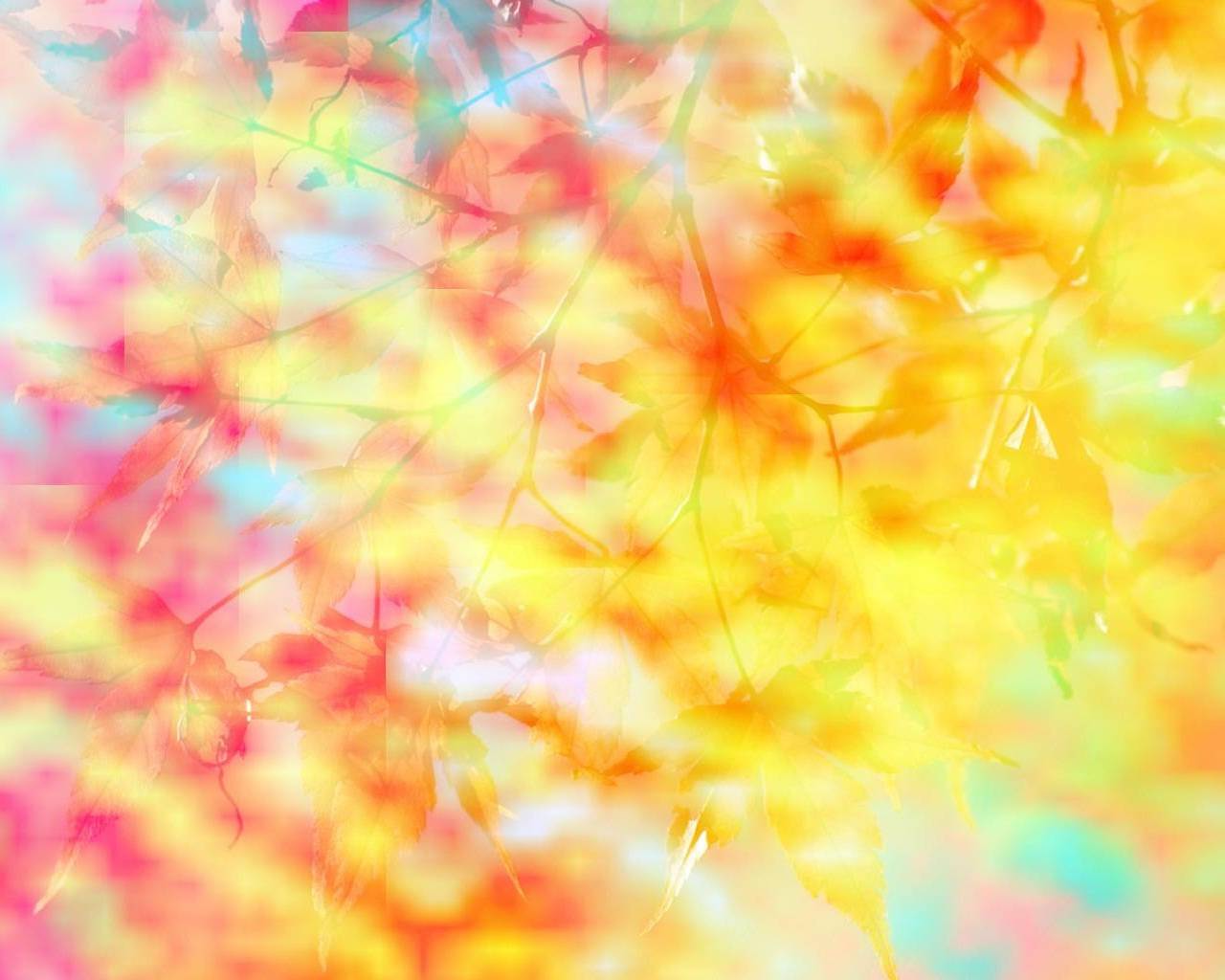 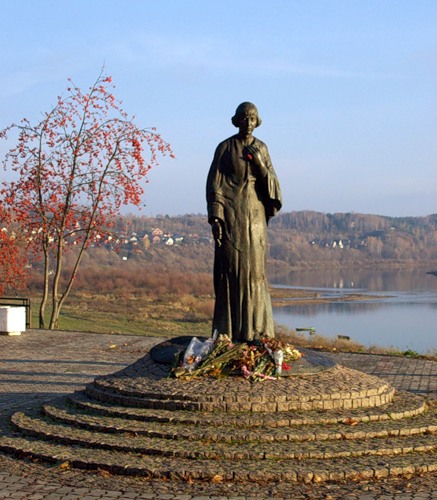 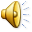 Памятник М. Цветаевой в Тарусе